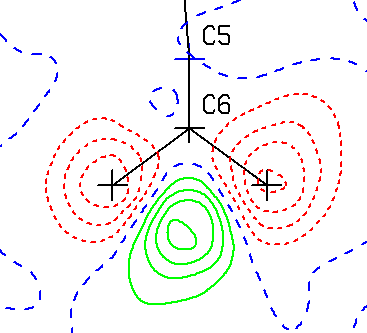 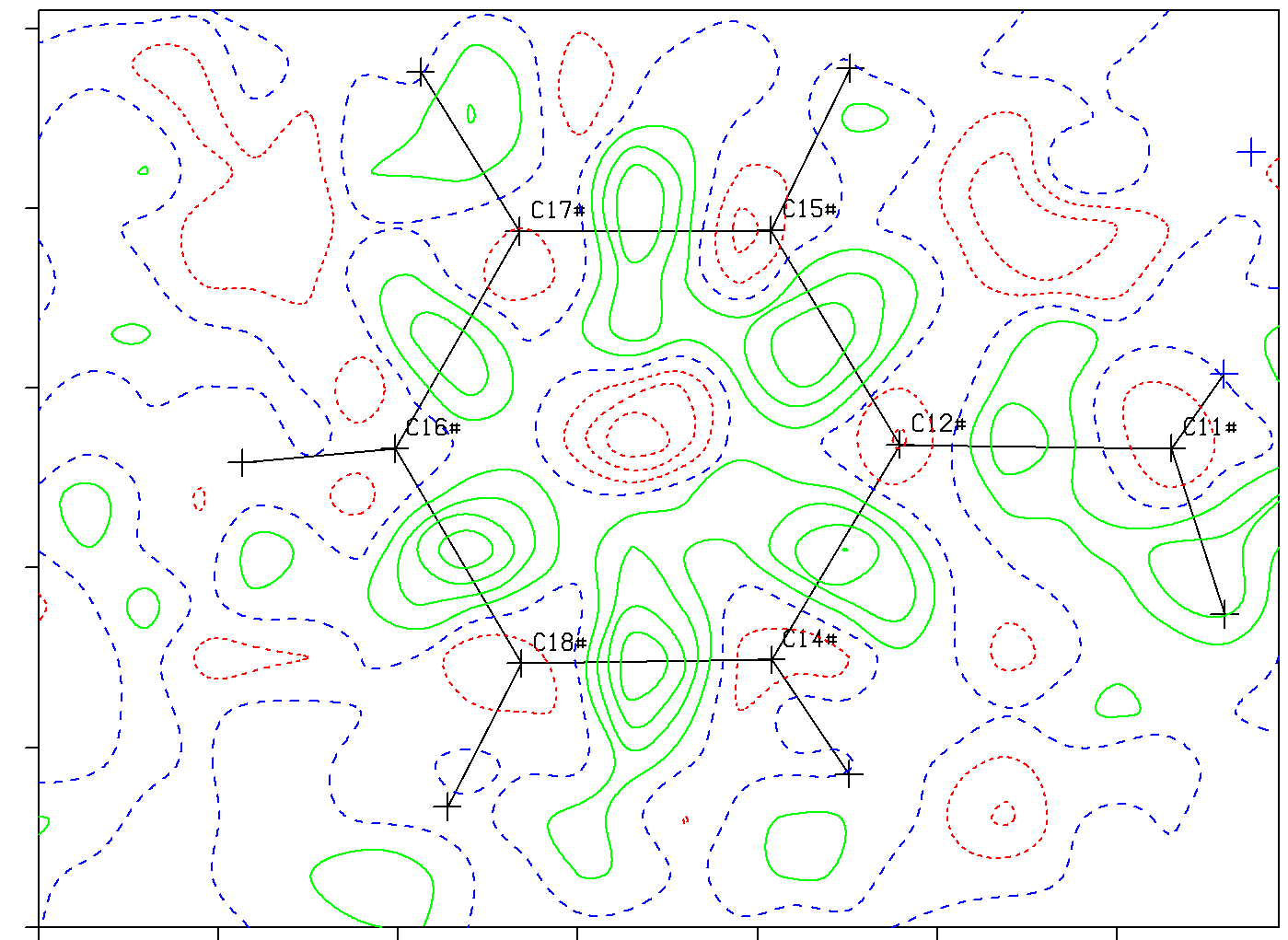 What Makes a Crystal Structure Report Valid?
Ton Spek
Utrecht University
Utrecht, Netherlands

IUCr2017, Hyderabad, India, Aug. 27
The Central Message of this Talk
A valid crystal structure report should not only present the authors interpretation of the experimental data but also include the experimental data on which the report is based.

Sounds obvious, but not always done
A Valid Report should also include:
A discussion of all non-standard methods used in the data collection, data reduction and refinement procedure.
A discussion of major validation issues.

The set of refined model parameter values  is insufficient for proper validation.
WHY?
All published crystal structures are archived in the CSD. Their quality ranges from excellent to questionable, but sufficient for their purpose.
Analysis errors are difficult to detect, investigate and correct by referees and users of the data without access to the experimental data. 
Note: Many  ‘new’ and ‘unexpected’ results turn out to be artifacts and wrong.
Full documentation facilitates independent use of the (possibly unique) data for follow-up research.
Archival up to the 1990s
Refinement results printed and retyped and checked for data entry in the CSD. Fo/Fc tables printed or archived as supplementary material. Five copies for referees! Difficult to do anything meaningful with it.
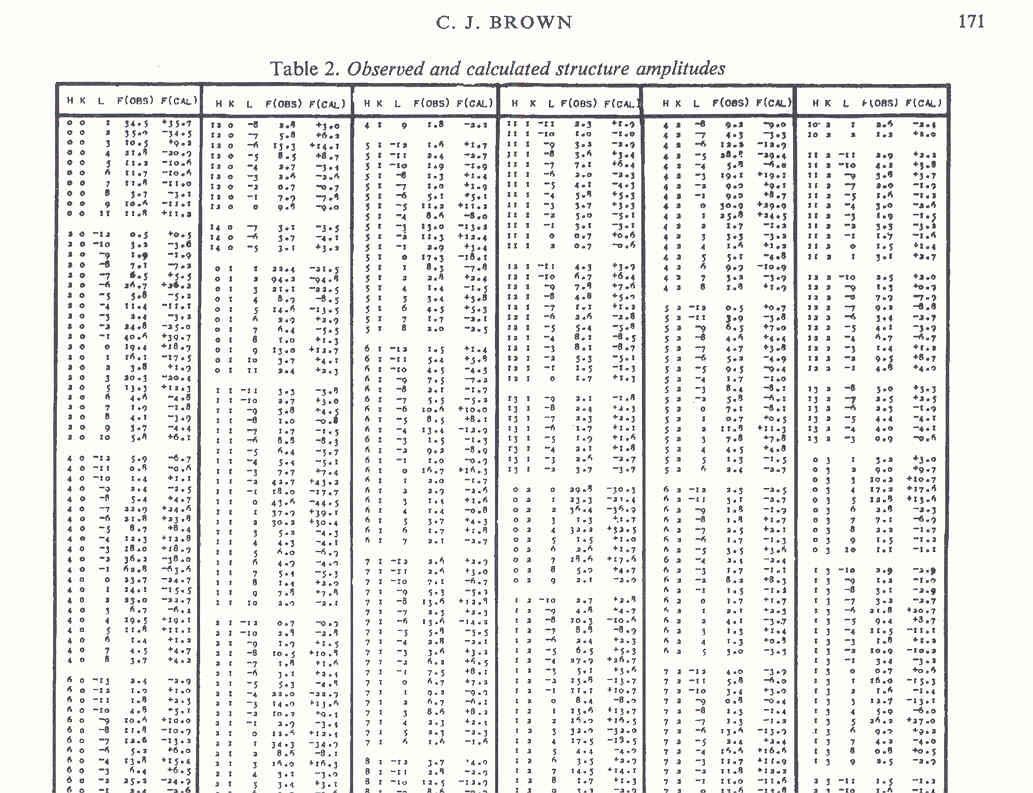 Archival starting in the 1990s
Computer readable CIF/FCF files introduced. CIF gradually required for publication and used for CSD archival. FCF deposition required for IUCr journals but rarely for chemical journals. CIF (parameter value) based validation introduced.
Starting around 2014: Embedding the refinement instructions and (unmerged) reflection data into the CIF. Fully archived with the CSD. Adopted now by major refinement programs, suitable for checking & reuse. Standard with IUCr journals.
‘res’ & ‘hkl’ file Embedding in CIF
SHELXL201x style: Include the res-file and hkl-file as value between between ;; for the datanames _shelx_res_file and _shelx_hkl_file. An FCF file can be calculated automatically with those data.
For Non=SHELXL Refinements: embed similar data with datanames _iucr_refine_instructions_detalls & _iucr_refine_reflections_details or as a CIF style reflection loop.
    _iucr_refine_fcf_details
Selected Validation Tools
R-value checks for ‘quality’
ORTEP plot to check for unusual ellipsoids
Analysis-of-Variance (based on CIF + FCF)
CSD search & MOGUL for similar structures
The VOID/SQUEEZE test for completeness
Difference electron density map for ‘peaks’
IUCr-checkCIF Validation Report
Experience with pitfalls and chemical insight
R1, wR2, S & Weighting Checks
R-value checks measure the fit of the refined structure model with the observed data, but not necessarily the correctness of the model.
Errors with atom type assignment and misassigned hydrogen atoms may have little effect on R in the presence on a heavy atom in a structure such as Uranium, but with large chemical implications.
Ellipsoids showing unresolved problem
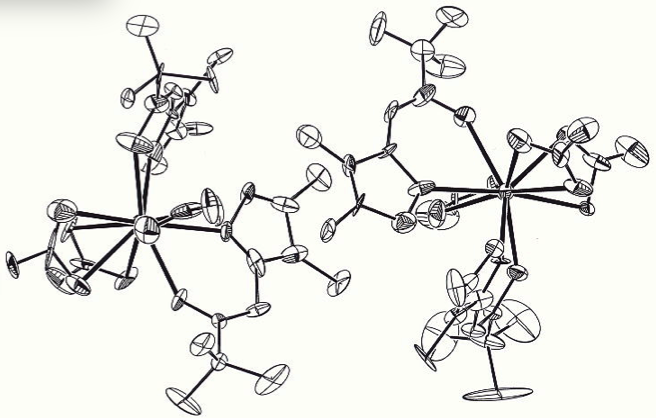 JACS (2000), 122, 3413 [P1,Z’=2   => P-1, Z’=1]
Difference Electron Density Map
Should be essentially flat with density excursions of |ρmin| ~ ρmax , say < 0.5 eÅ-3
Deviations may be due to (not exhaustive)
Absorption artifacts (pos/neg near heavy atoms)
Unresolved twinning
Unresolved disorder
Unaccounted for solvents
Wrong atom type assignments
Missing or too many H-atom
‘Bonding’ density on bonds
Density on Bonds for a Quality Structure
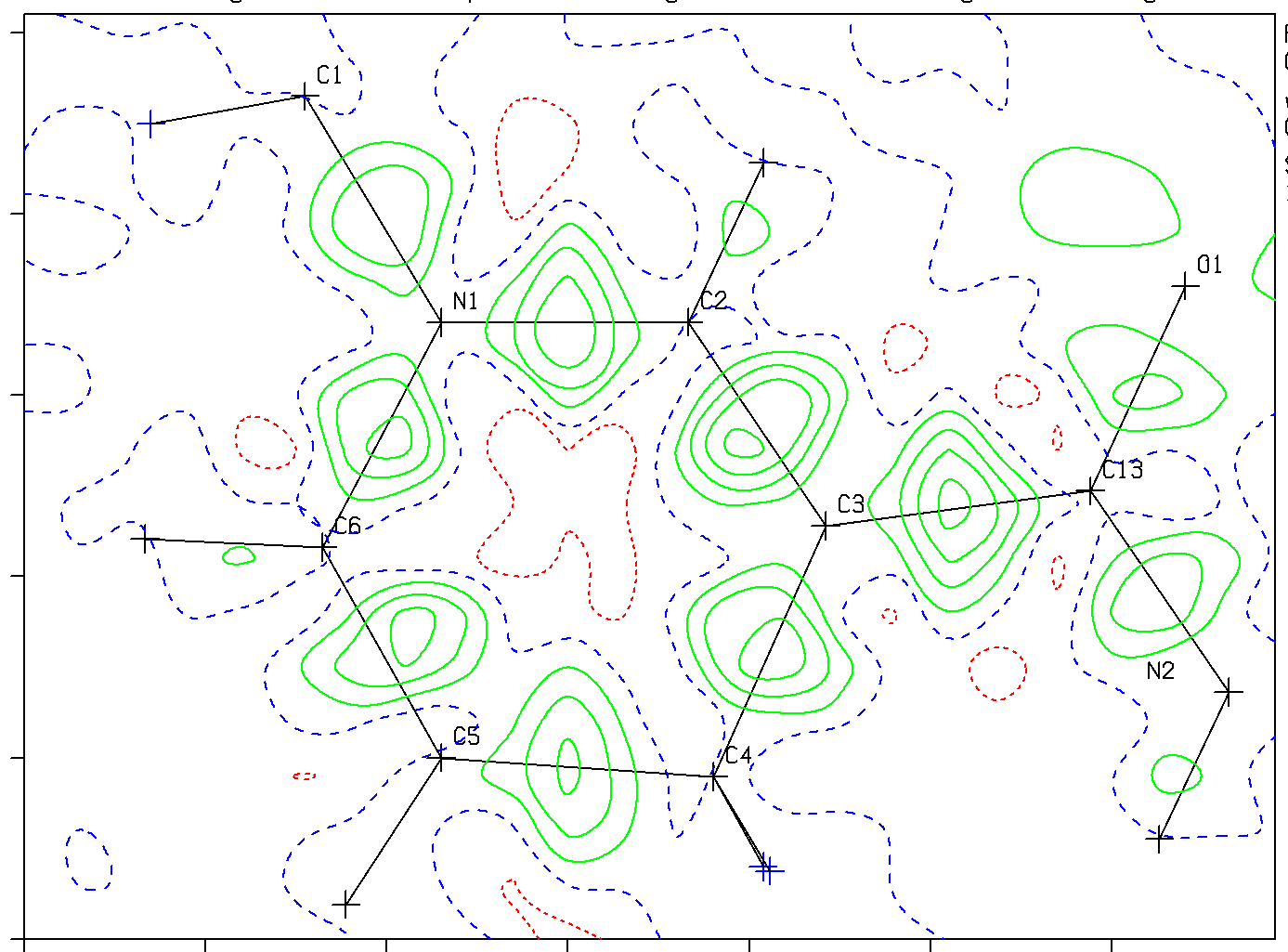 Difference density map for AIM  style refinement
Wrong Hydrogen Atom Positions
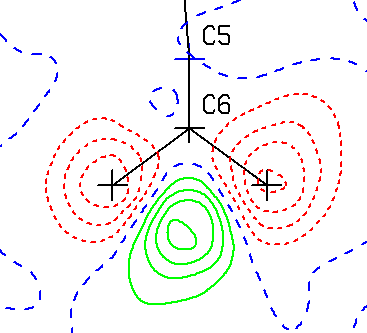 Red:
Too much
density
In model

Green:
Too little
density
In model
Wrong Atom Type Assignments
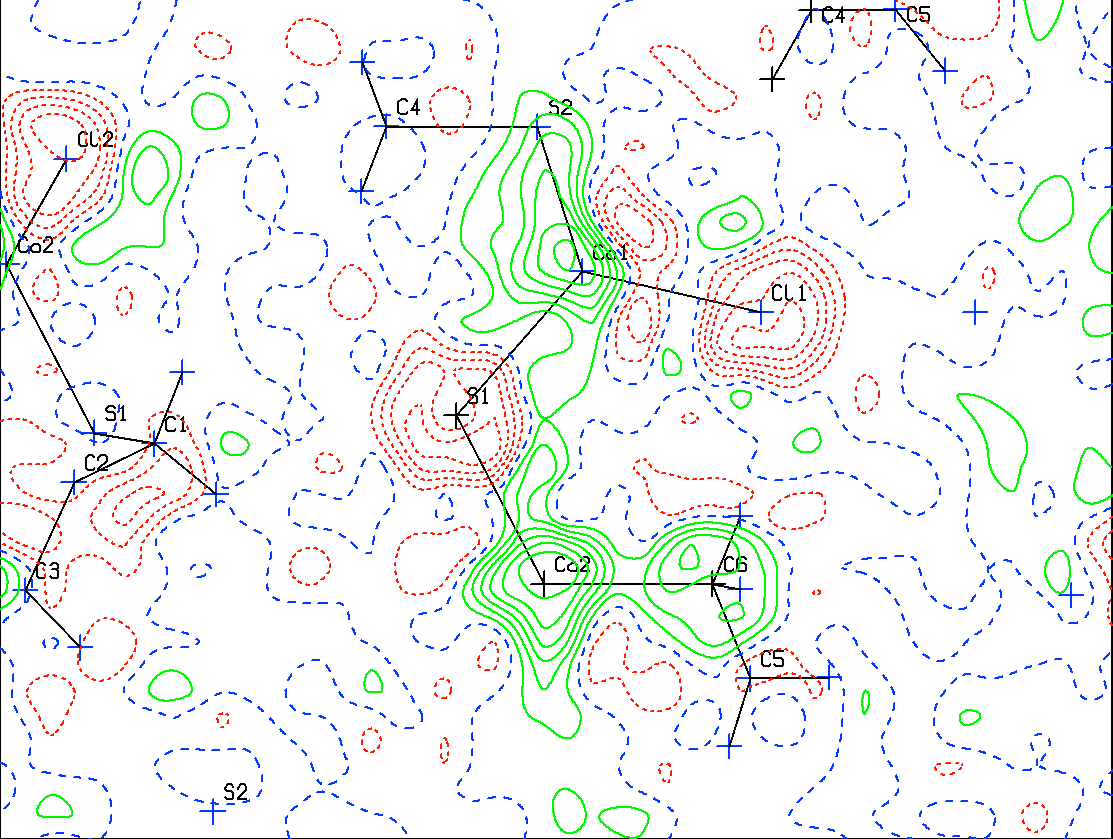 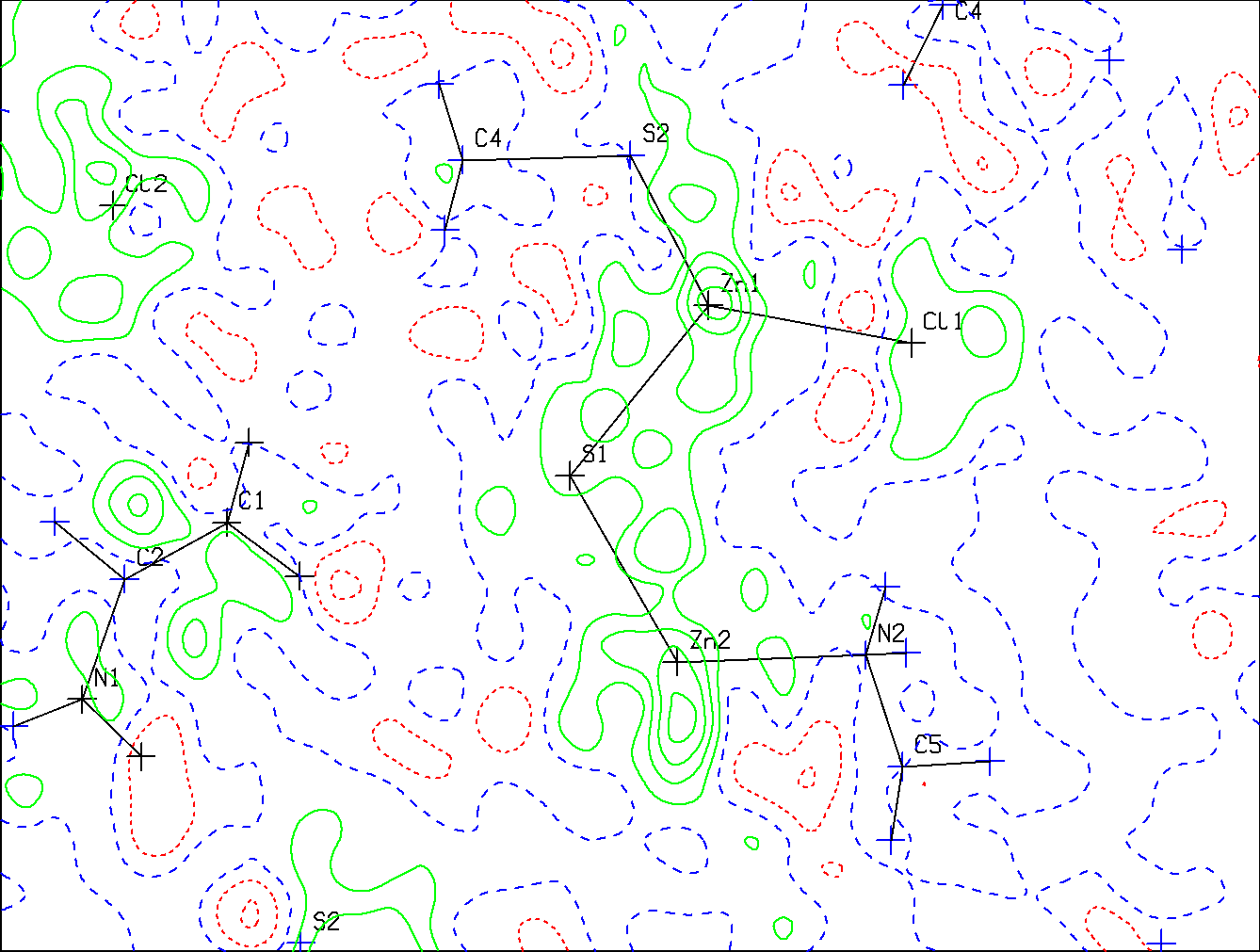 False Co-Complex              ===      Zn-Complex
Contours at 0.1 e/Å3
Absorption Artifacts (μ=6.45mm-1)
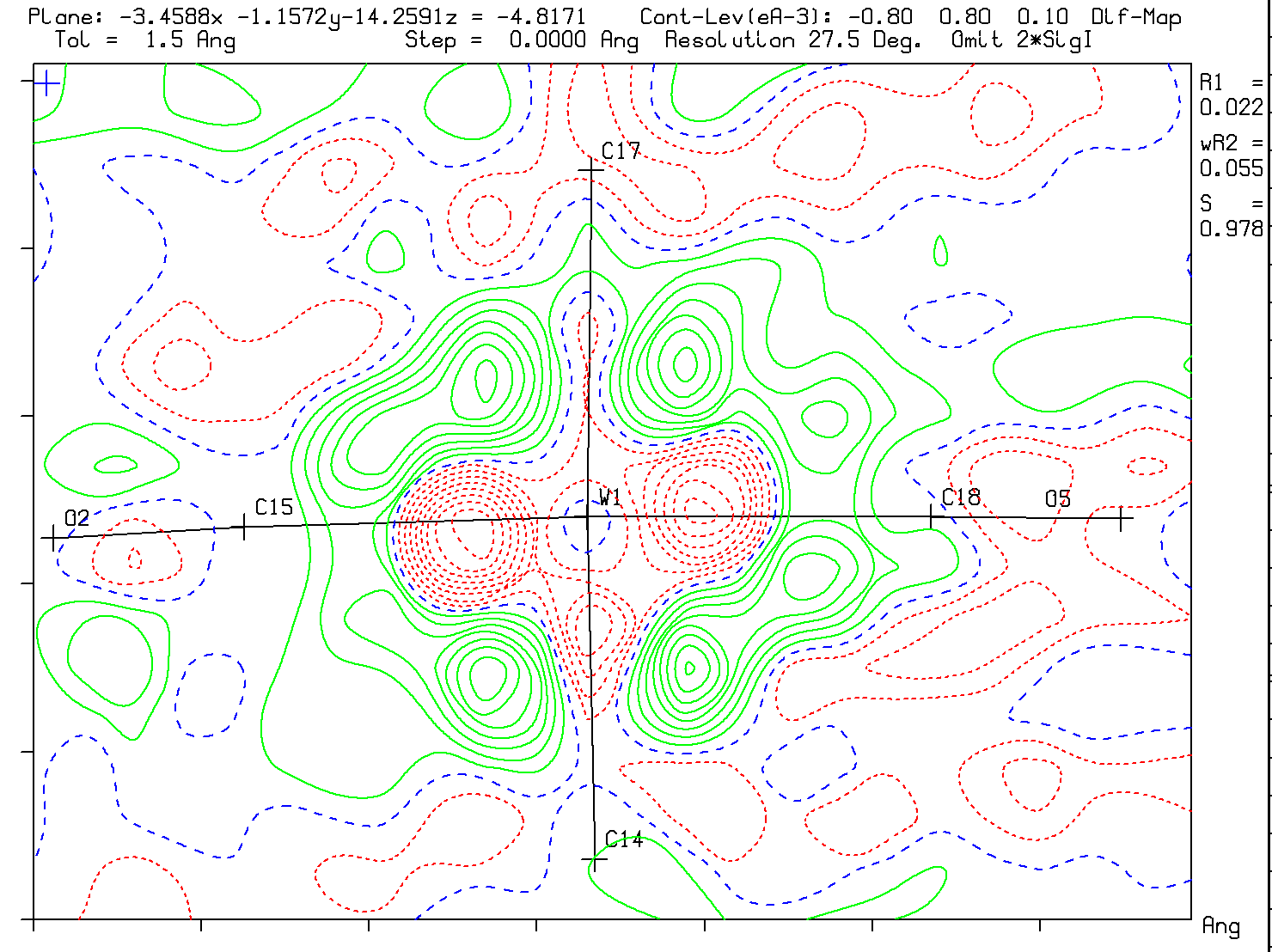 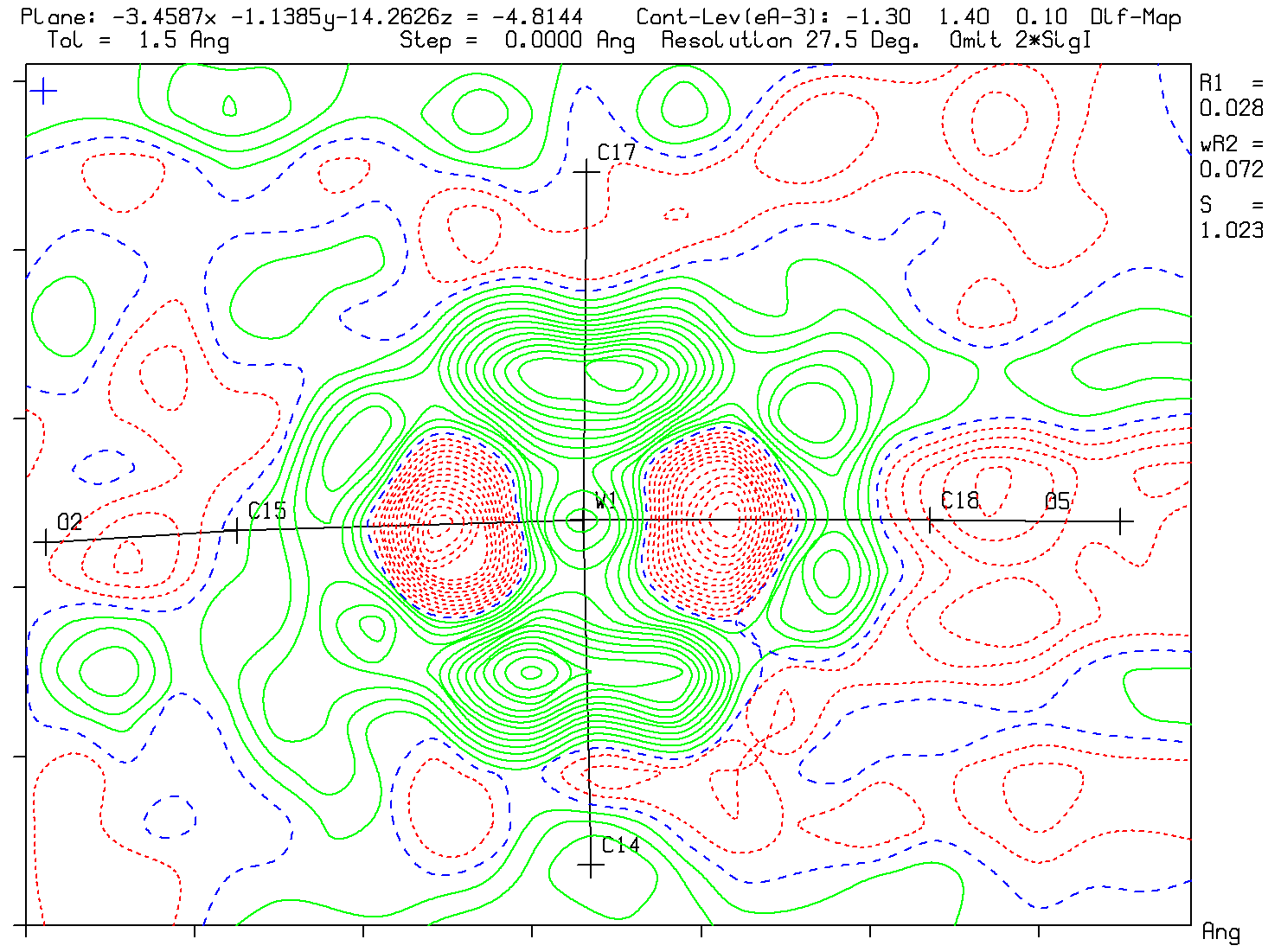 file:///.file/id=6571367.25963400
Typical  Difference map without
Absorption correction
Max density 1.40 eA-3
Slight improvement after multiscan
Absorption correction 
Max density 0.80 eA-3
F(obs) and F(obs)-F(calc) MapsLarge peaks in a difference map are not due to truncation  ripples
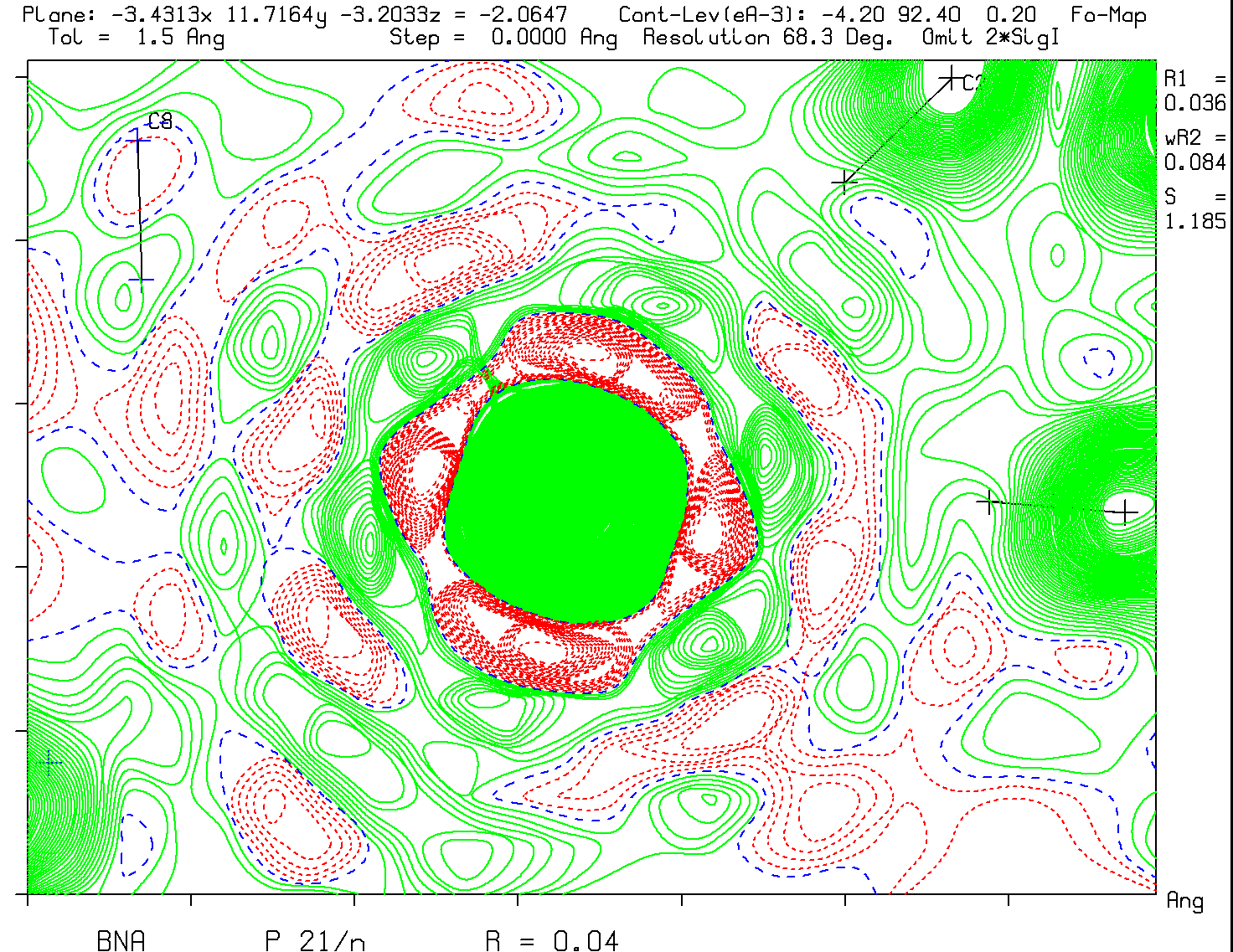 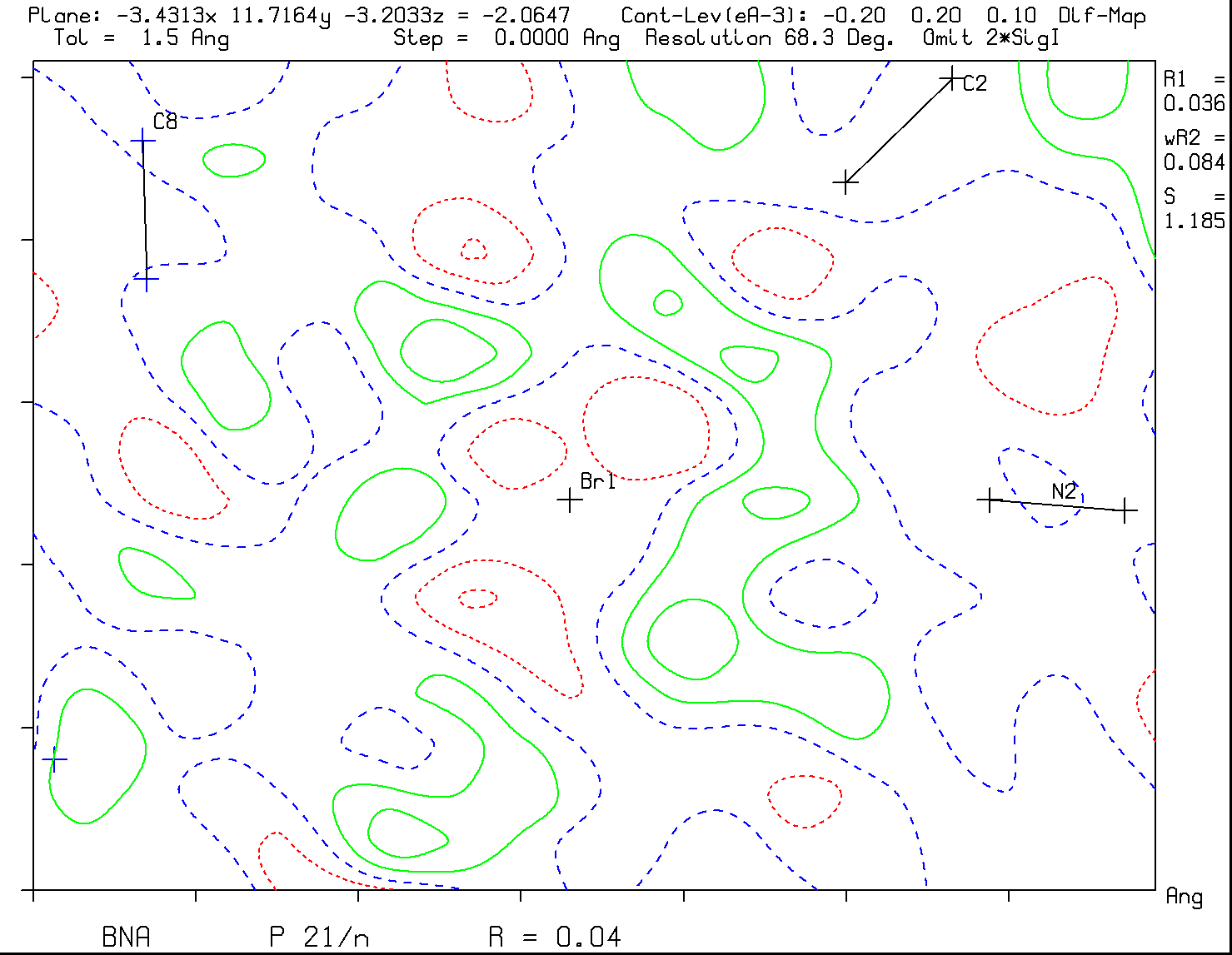 Br
Br
Note the truncation ripples in the F(obs) map and absence in the F(obs)-F(calc)  map
Example: Validation of a Crystalline Sponge Method based Structure
Fujita et al. (2013) introduced a potentially  interesting new approach to obtain structural information for difficult to crystallize compounds 
A MOF with suitable channels is used to soak in a molecule of interest for structure determination
Chem. Asian J. (2017), 12, 208-211 provides a good example of a suitable  MOF, [CuBr(benzene-1,3,5-triyl-triisonicotinate)]n, soaked with 1-acetonaphthone as guest.
Replace CS2 with Guest
Two independent infinite channels A & B (~700 Å3 each)
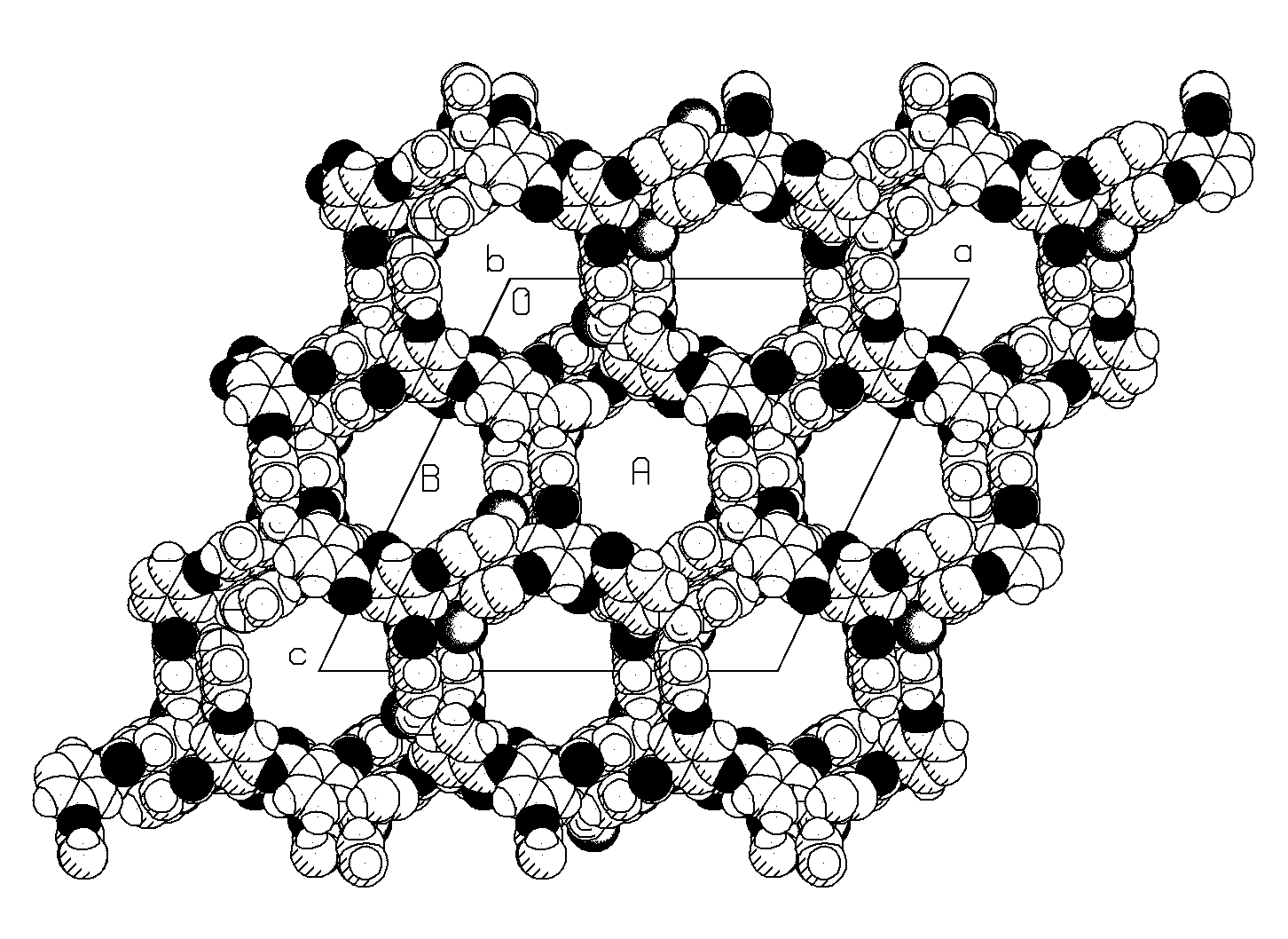 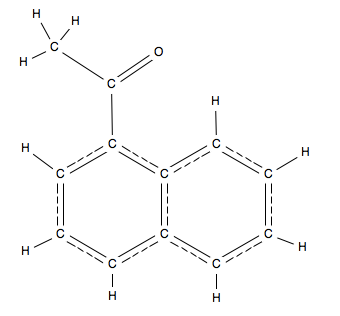 
40%
Solvent
Channel


CS2
Host + Guests in MOF Framework
Guests are:
1-acetonaphthone
CS2
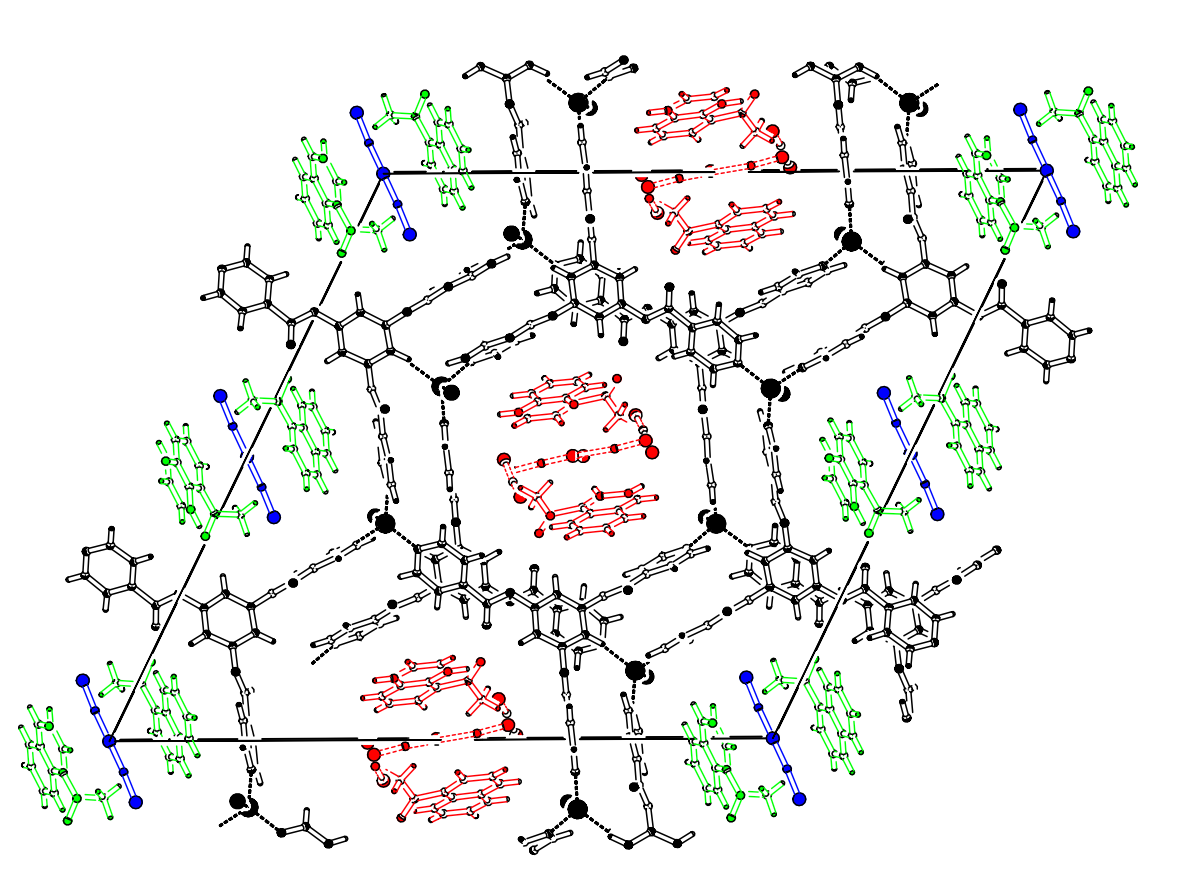 93K
P21/c
R1    =  0.05
wR2 =  0.18
S      =  1.066
Ρmin = -1.26e/Å3
Ρmax =  1.74e/Å3
Validation Report
There are only  C & G Alerts that ask for attention
The largest residual density maxima, up to 1.71e/Å3, are near the CS2 solvent molecules, suggesting residual unaccounted for solvent disorder.
High  SHELXL  optimized second weight parameter.
Unusually large number of 355 missing reflections 
Various constraints  and restraints are used on bonds and displacement parameters
Scientific Questions
What is the quality of the MOF framework 
What is the saturation in the A & B channels with the target guest molecule (Reported as 80% and 100% respectively)
The amount of residual CS2 solvent in the A & B Channels.
The quality of the geometry of the target guest molecules.
The VOID/SQUEEZE Test
PLATON/SQUEEZE/SHELXL201x unrestrained refinement based on the MOF structure with non-framework atoms removed.
 Convergence reached at R1 = 0.0226, wR2 = 0.0644, S = 1.085, -0.35 < Δρ < 0.43 e/Å3. Reflection data of high quality. Framework model good.
The solvent channels A & B contain about the same amount of ‘electrons’ (221 & 223 e).
Conclusion: The published disorder model is incomplete with R1 = 0.0529, wR2 = 0.1818, S = 1.066, Ρmin = -1.26e/Å3, Ρmax = 1.74e/Å3
New test-model refinement
The populations of both main guest molecules are now refined, keeping the authors constraints and restraints.
Populations of the target molecules  converged to 0.793(4) in the A channel and 0.769(5) in the B channel.
A slightly better convergence was reached at R1 = 0.0509, wR2 = 0.1705, S = 1.067, Ρmin = -0.93e/Å3, Ρmax = 1.76e/Å3
0.1 Å-3
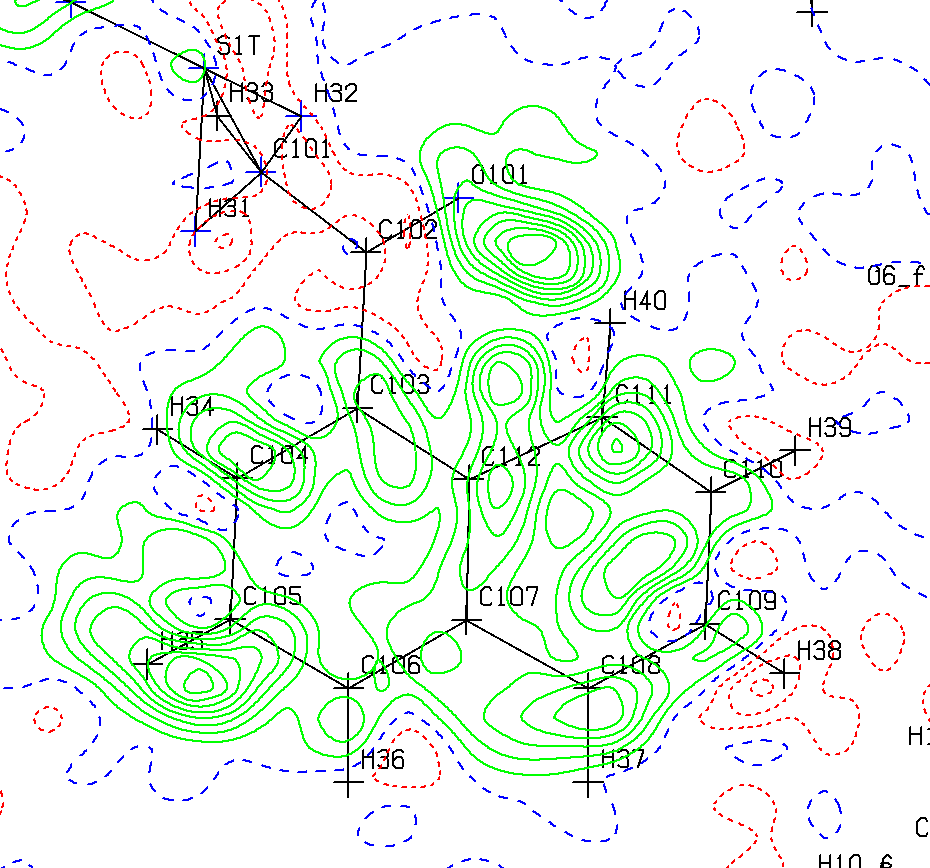 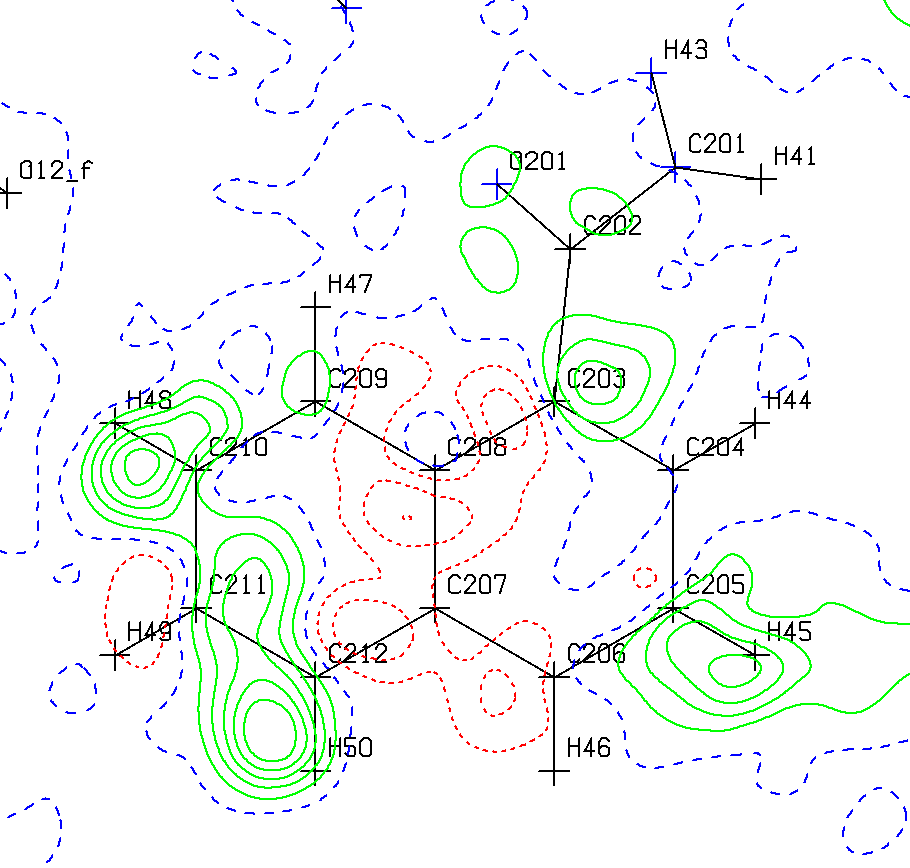 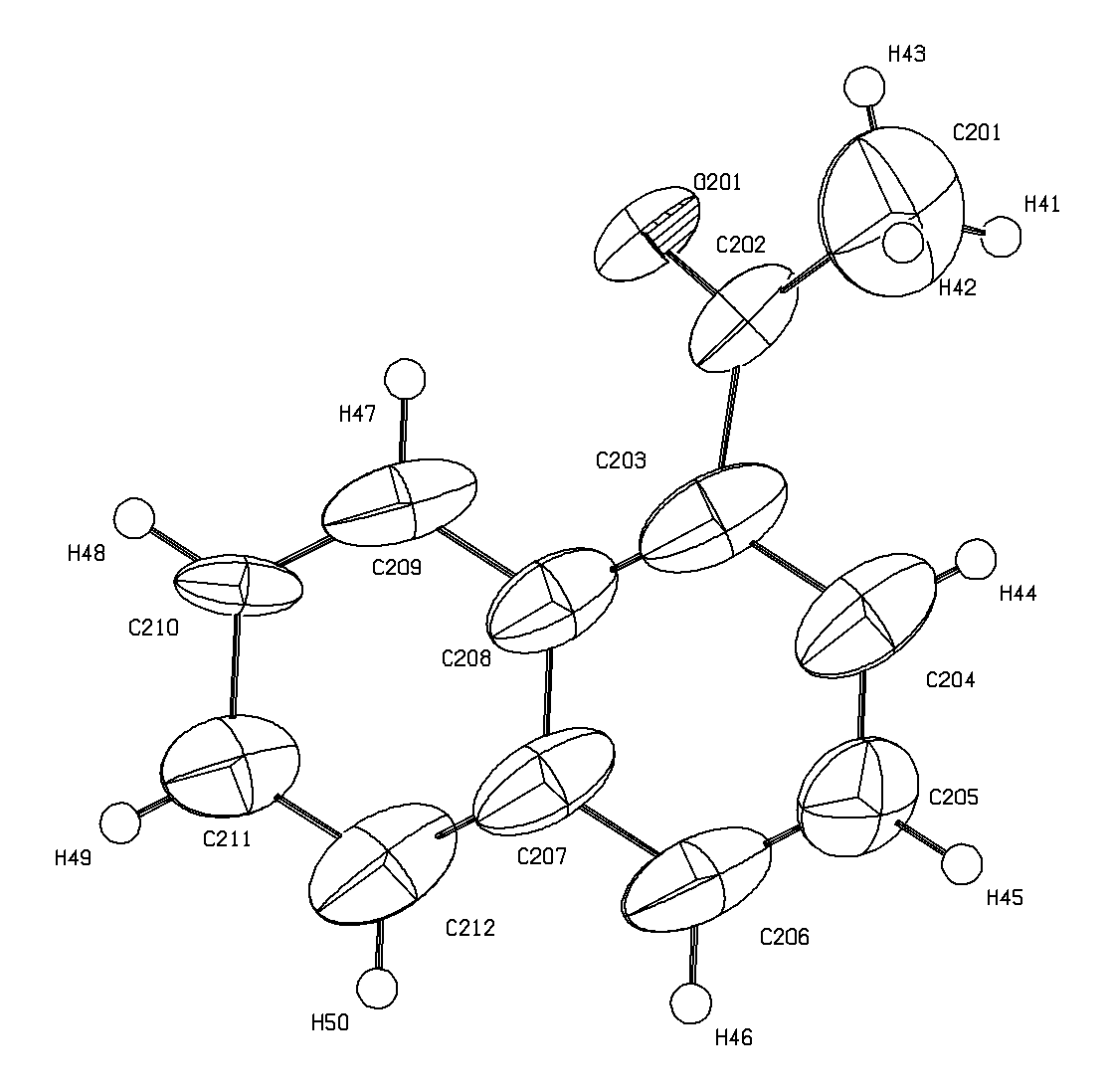 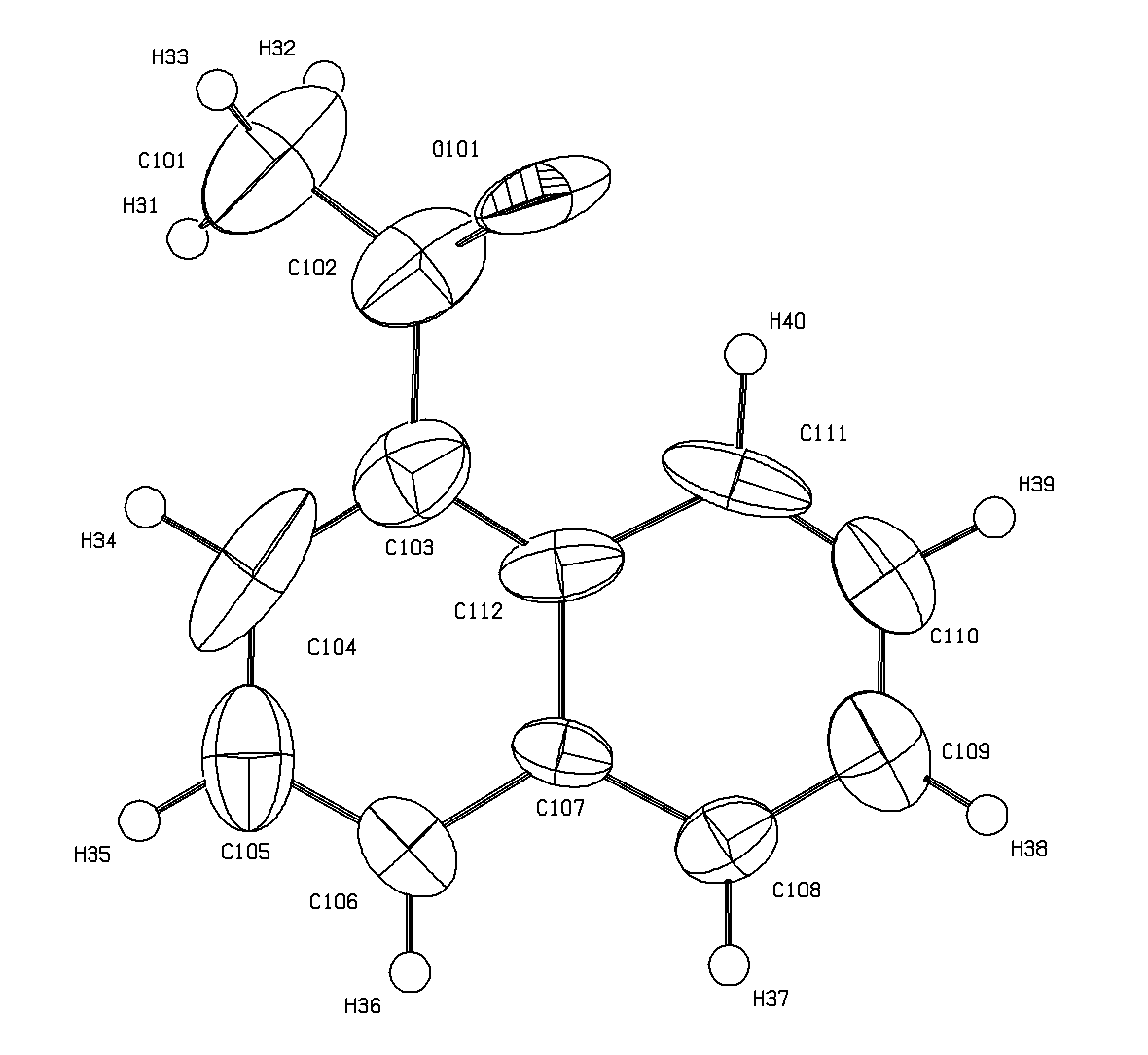 A
B
93K
50%
0.793(4)
0.769(5)
Residual Disordered Solvents in the A Channel
~0.2
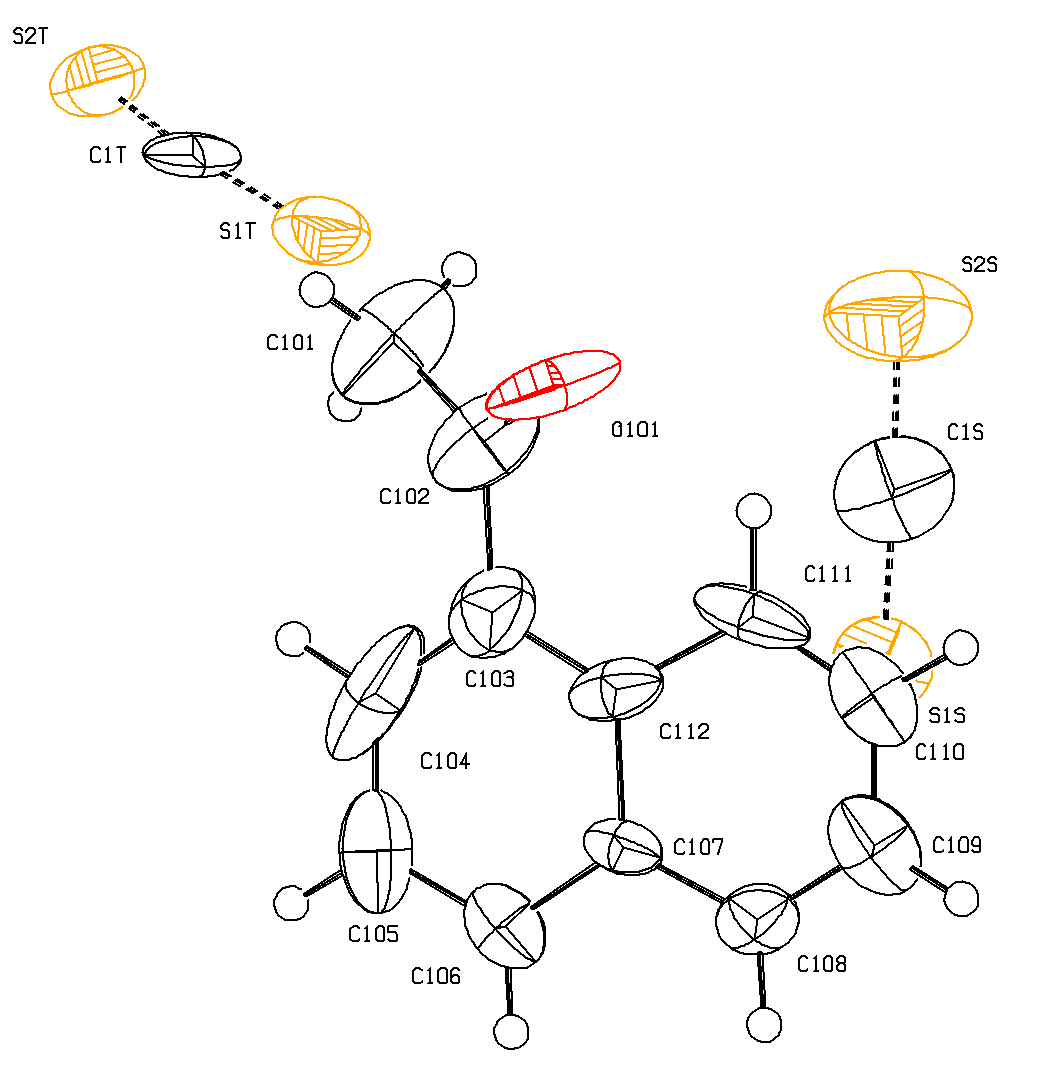 ~0.44
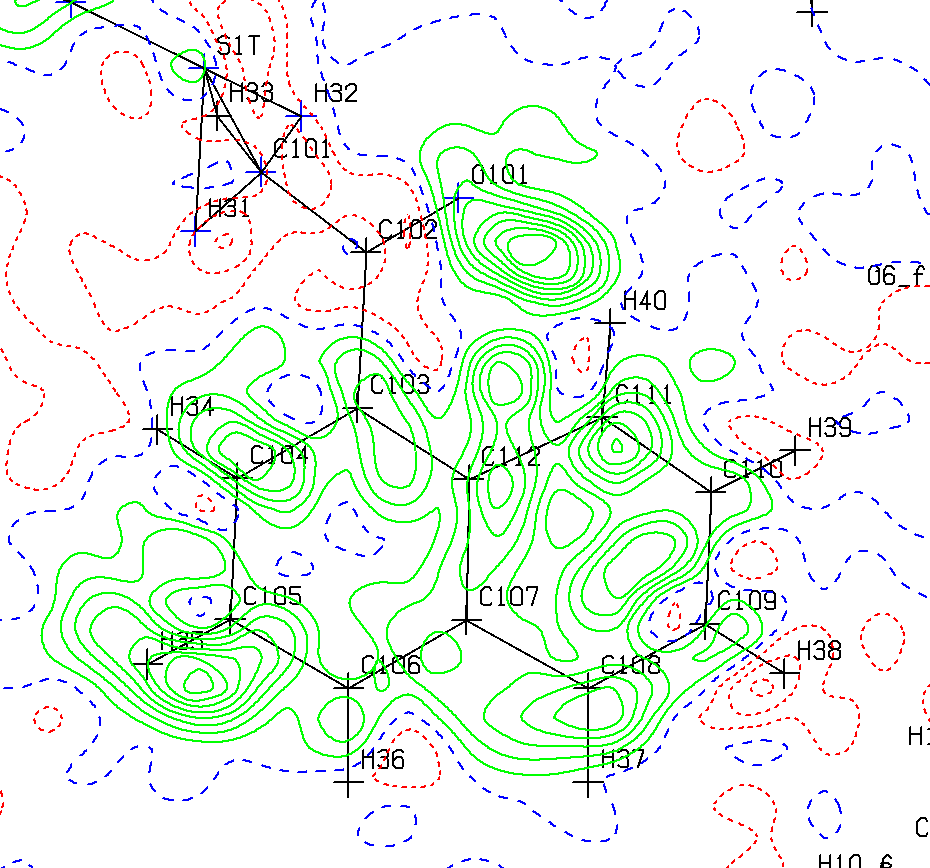 ~0.8
Evaluation
Residual solvent coinciding with the target guest may seriously effect the quality of the geometry of the guest. 
C-C bonds in the A channel guest deviate by -0.10 to 0.06 Å from expected values
It might be difficult to distinguish between N, C or O in a particular site without prior information as might be the case with natural products.
Valid versus Value
A structure report is ‘valid’ when the reported results include the experimental data, the authors interpretation of the data, the way that those results were obtained and all non-standard issues discussed.
The value of the report depends on what new information is obtained, relevant for the related research. The value of heavily constrained and restrained structures might be limited.
Future
Not all issues with a reported structure can be resolved with the availability of the set of unmerged reflection data.
Eventually, the diffraction images may be needed for proper analysis of an analysis issue. An IUCr committee works on archival options of images.
Would be nice when image processing software provided a summary report of the images to be appended to a CIF, in particular about features not included in the integrated reflection data (streaks, additional spots  etc.)
Thank you!
Related Paper:
A.L.Spek, Inorg. Chim. Acta (2017), December
http://dx.doi.org/10.1016/j.ica.2017.04.036

PLATON Workshop,  28/29  Sept., Berlin, Germany
Details:
Dgk-home.de/aks/ak6